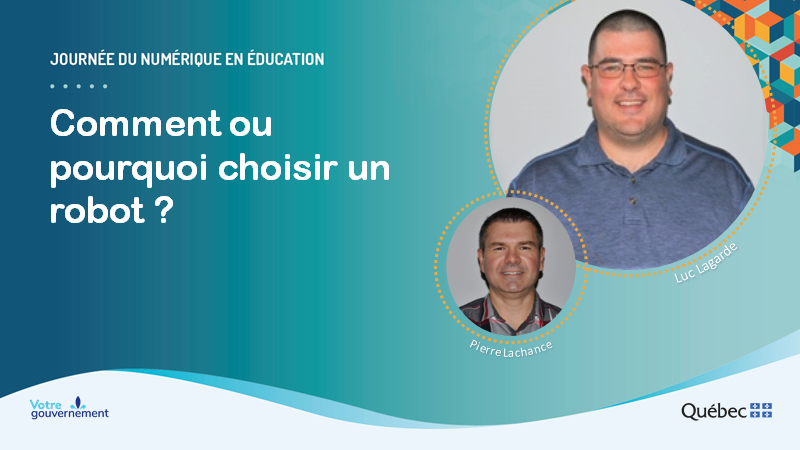 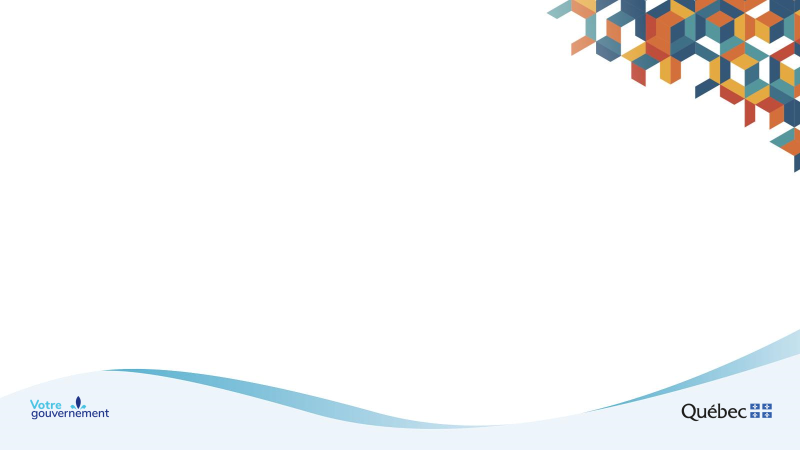 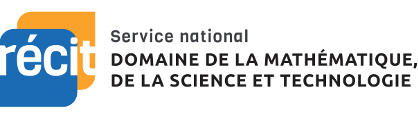 Comment ou pourquoi choisir un robot?
5 novembre 2021
recitmst.qc.ca/jne21-robots
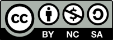 Ces formations du RÉCIT MST sont rendues disponibles, sauf exception, selon les termes de la Licence Creative Commons Attribution - Pas d’Utilisation Commerciale - Partage dans les Mêmes Conditions 4.0 International.
Pour plus de détails : recitmst.qc.ca
[Speaker Notes: Lien de la présentation:]
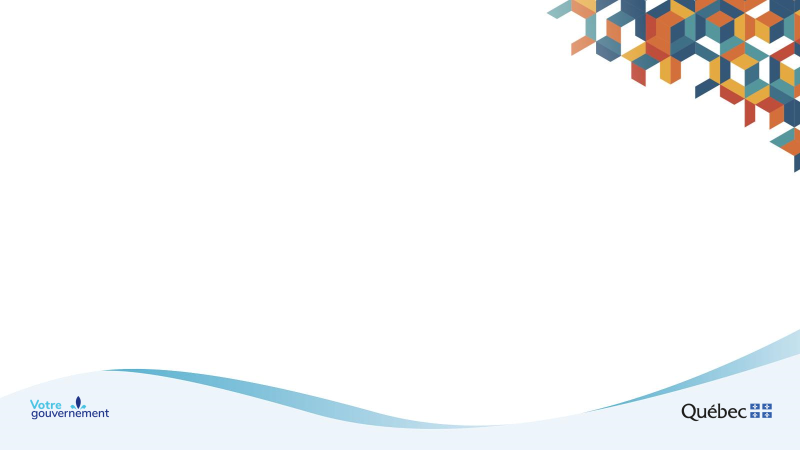 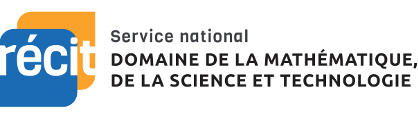 Atelier 5 — Comment ou pourquoi choisir un robot?
Pendant cet atelier, des questions seront proposées pour faciliter le choix d’achat de modèles de robots parmi ceux disponibles sur le marché. De plus, les avantages et les limites techniques ou pédagogiques de ces robots vous seront présentés. Puisque la robotique sert au développement de la compétence numérique et offre aux élèves un contexte d’apprentissage stimulant, l’utilisation de robots en classe est une source de motivation pour beaucoup de jeunes, et ce, de la maternelle jusqu’à la FGA. Les participants et participantes seront en mesure de faire un choix plus éclairé quant aux différents modèles de robots ou de bien utiliser ceux déjà acquis. 
Clientèle : Tous
Niveau : Débutant
🔗 recitmst.qc.ca/jne21-robots
[Speaker Notes: Lien de la présentation:]
Plan de la rencontre
Bienvenue!
Pourquoi les robots?
Comment les choisir?
(types de programmation, critères, pistes de réflexion, astuces, etc.)
Ressources supplémentaires
Badge
4
🔗 recitmst.qc.ca/jne21-robots
Pourquoi les robots?
Usage pédagogique de la programmation…
PAN: Plan d’action numérique du MEES 
(Orientation 1, mesure 02, pages 27-28)
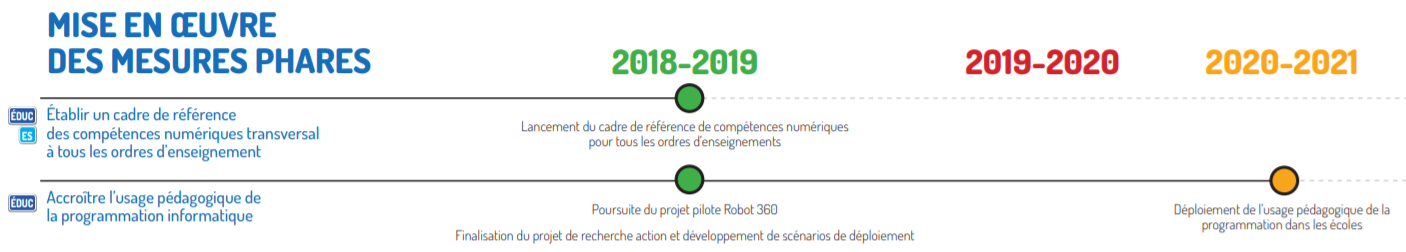 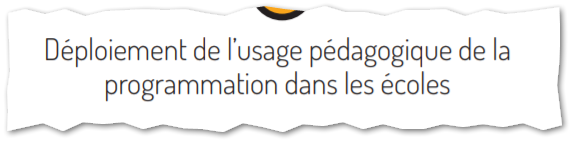 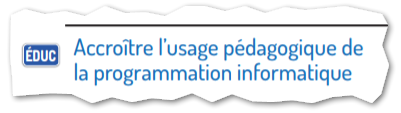 Extrait du tableau synoptique du  PAN, p.2
[Speaker Notes: http://www.education.gouv.qc.ca/dossiers-thematiques/plan-daction-numerique/plan-daction-numerique/]
Usage pédagogique de la programmation…
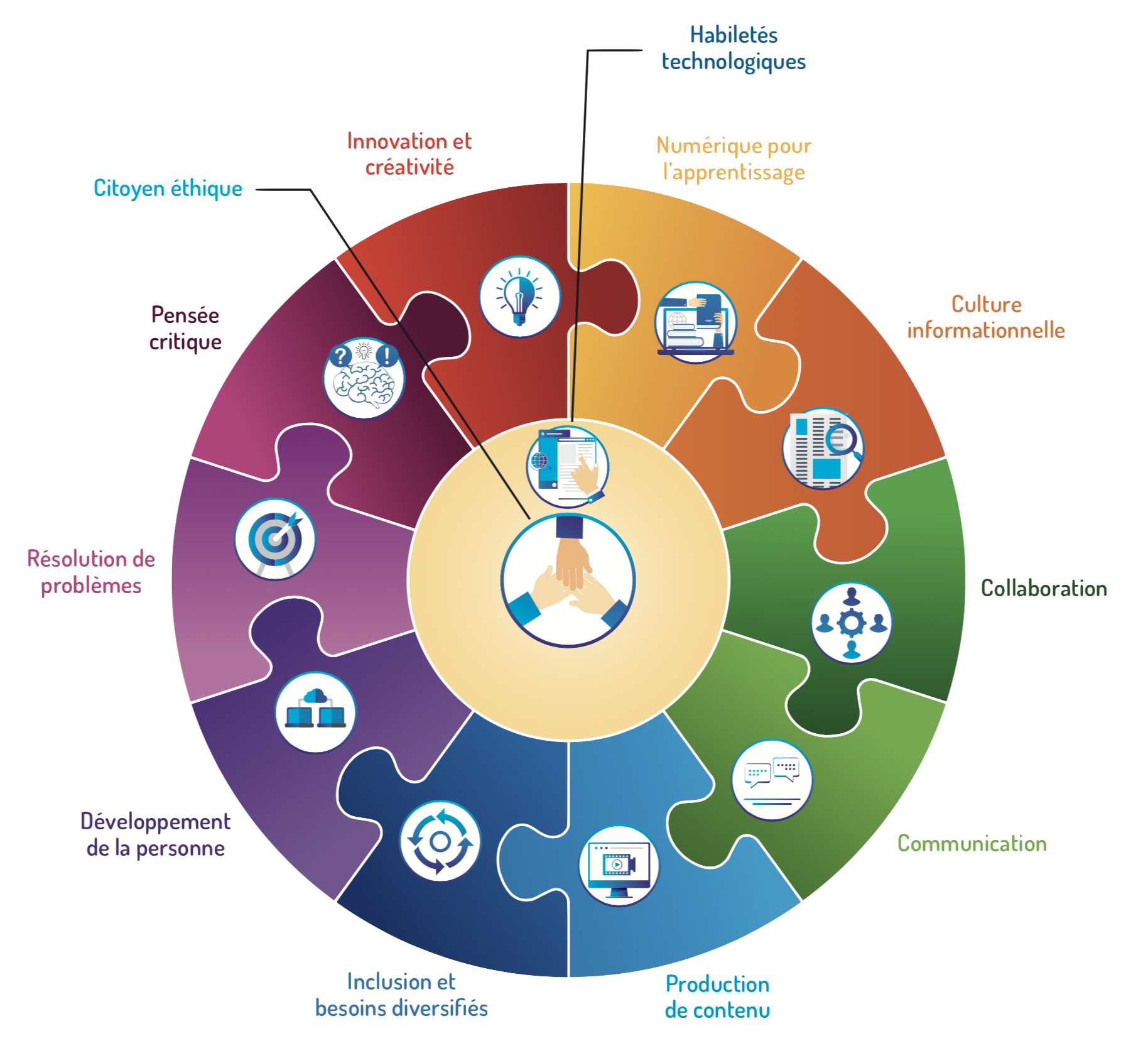 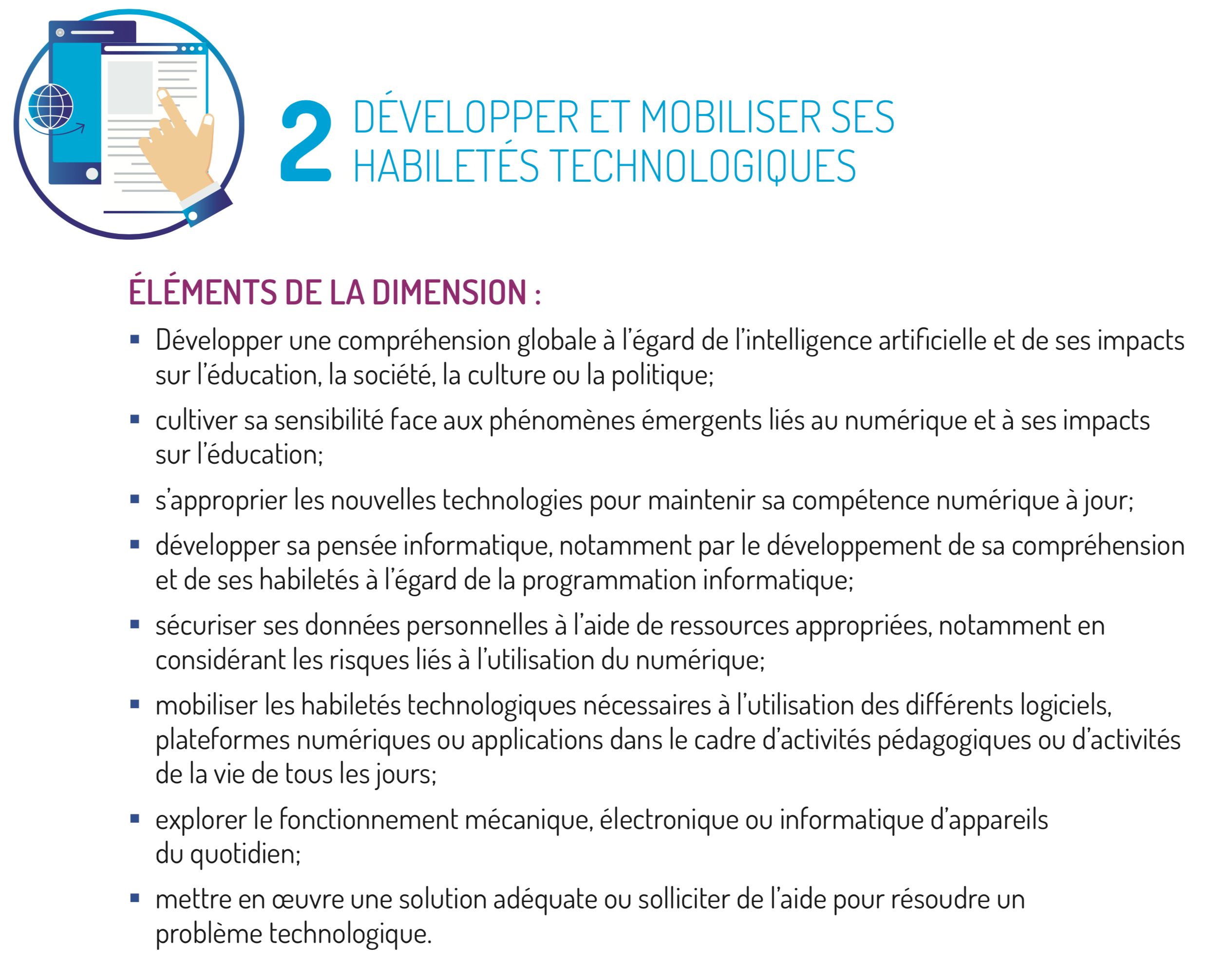 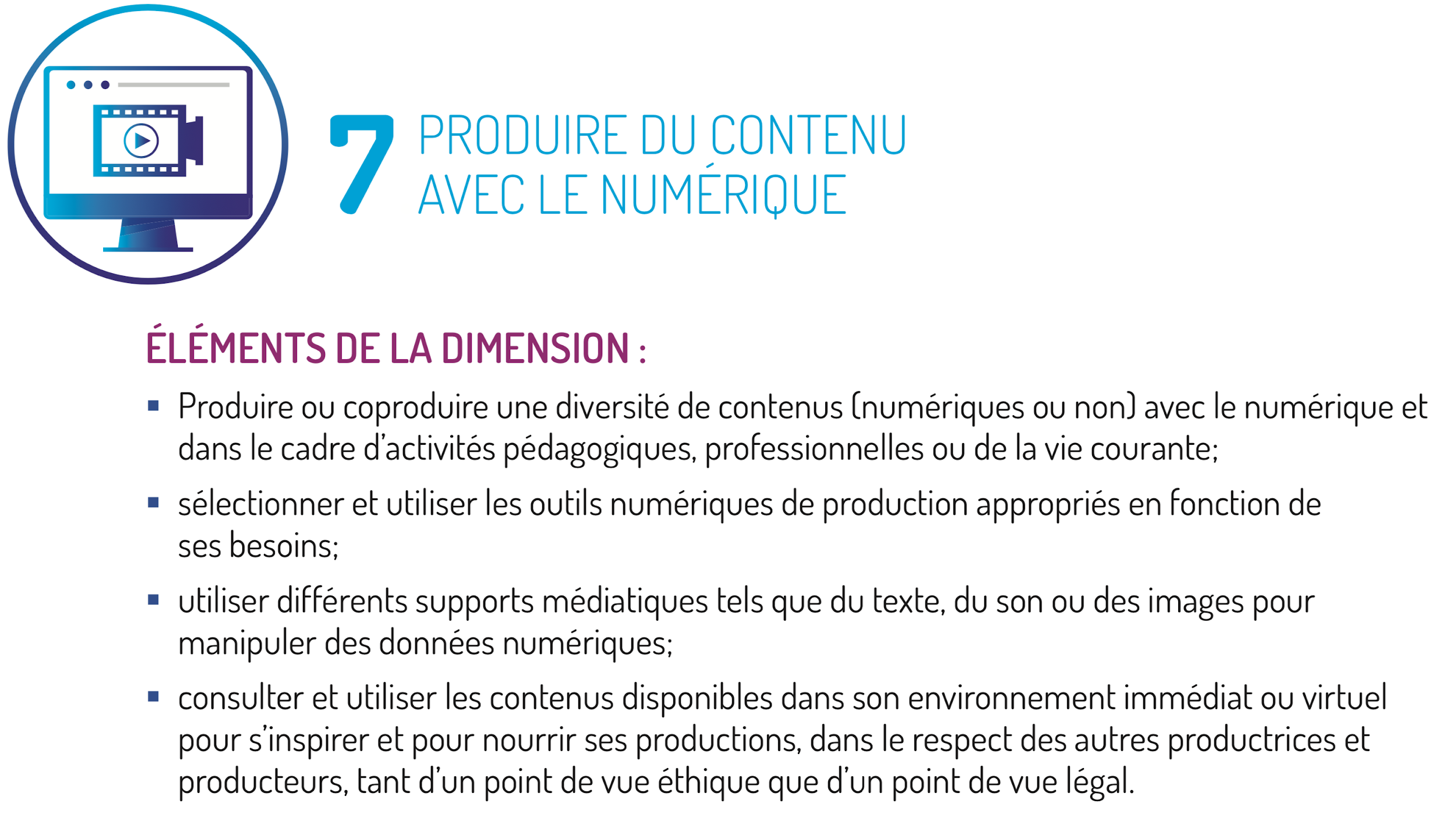 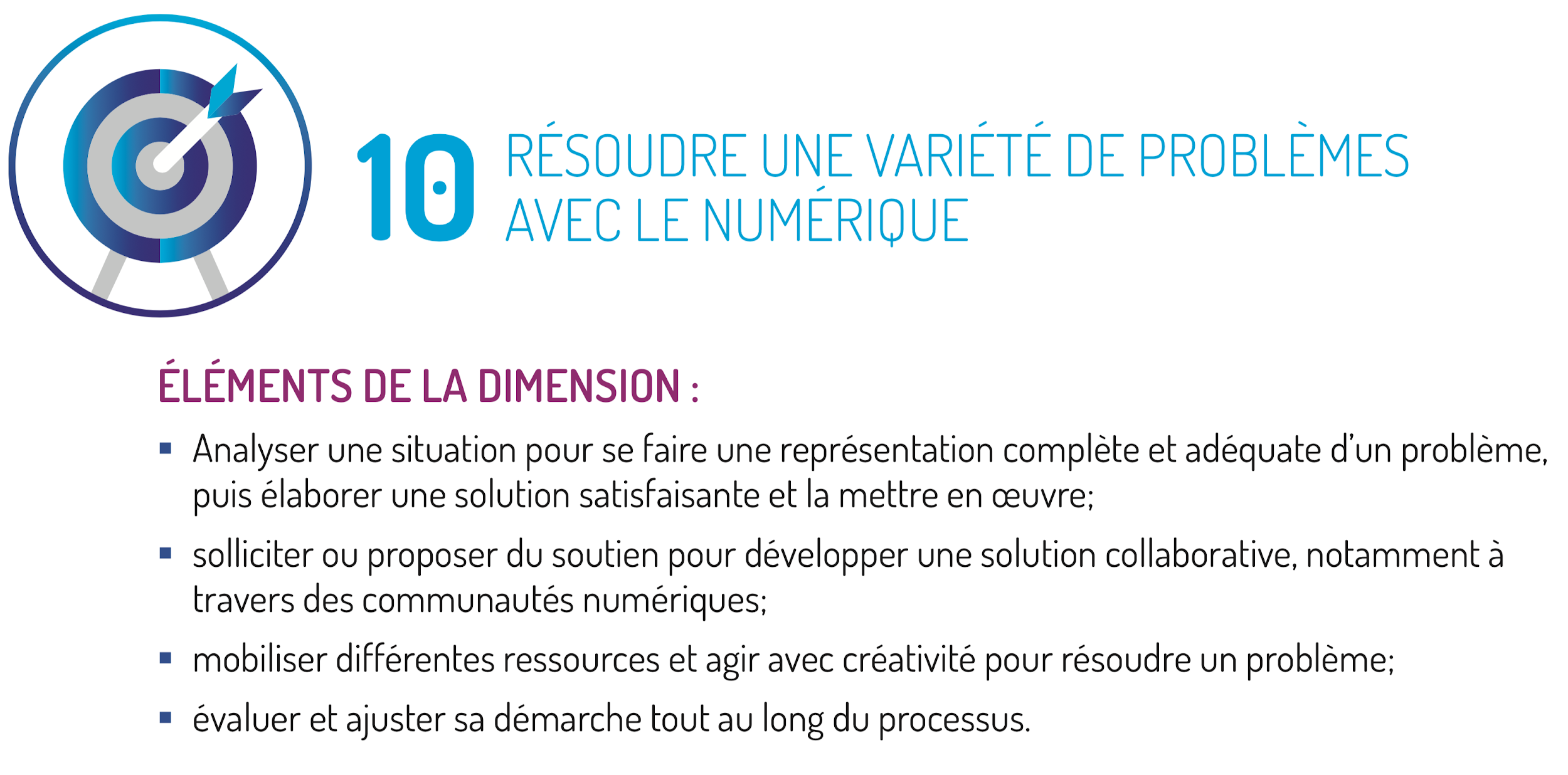 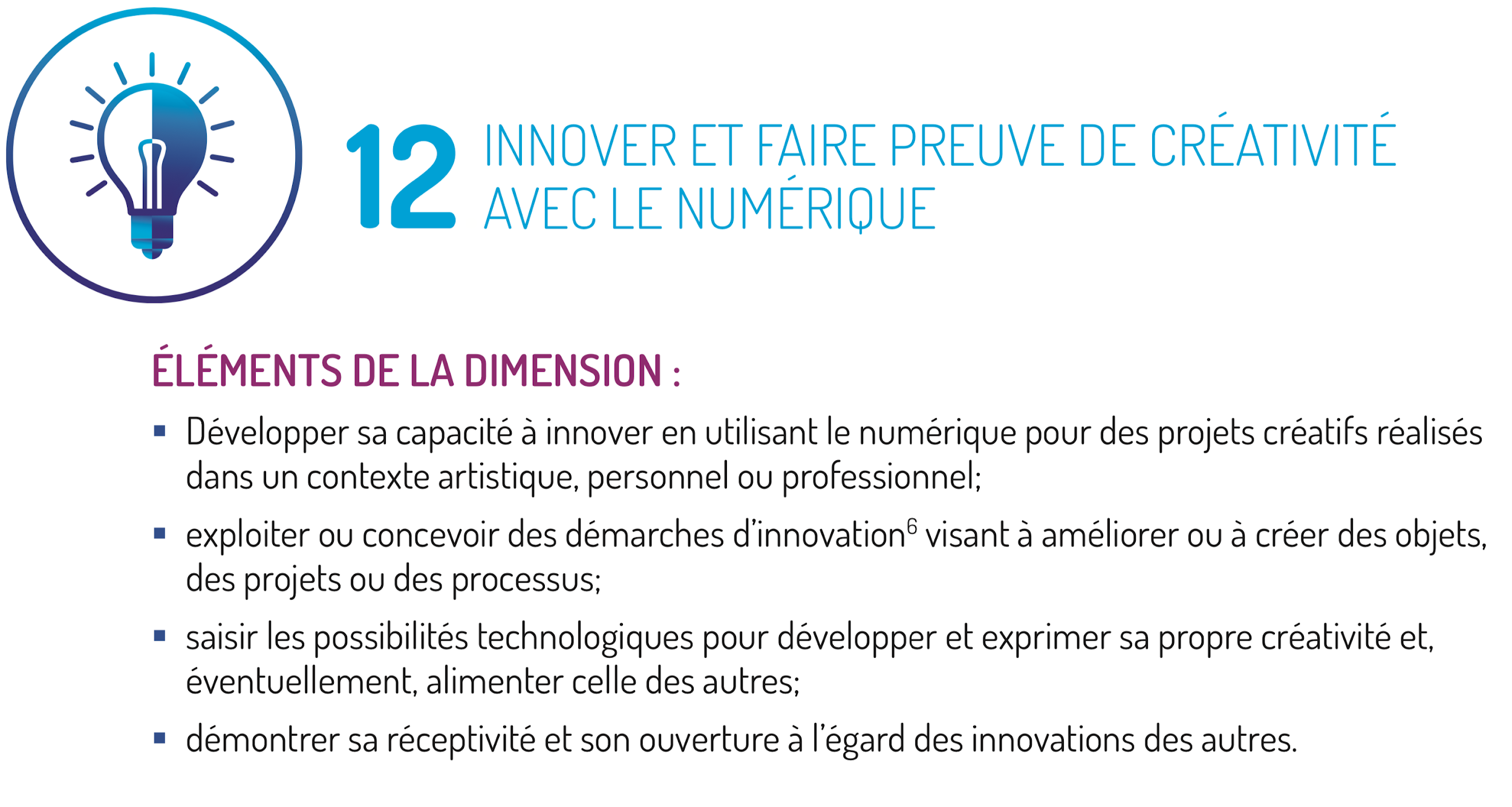 Cadre de référence de la compétence numérique
[Speaker Notes: http://www.education.gouv.qc.ca/dossiers-thematiques/plan-daction-numerique/cadre-de-reference-de-la-competence-numerique/]
Usage pédagogique de la programmation…
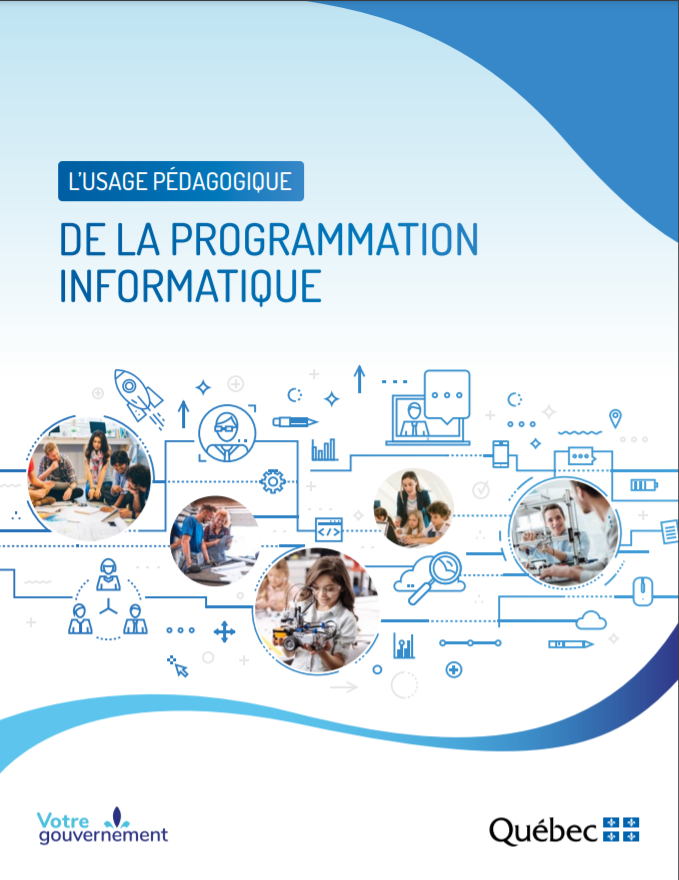 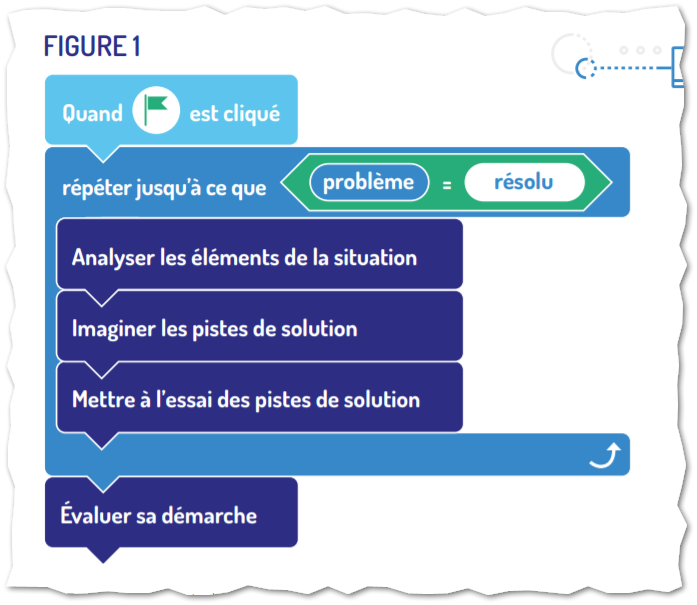 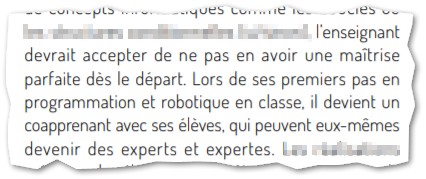 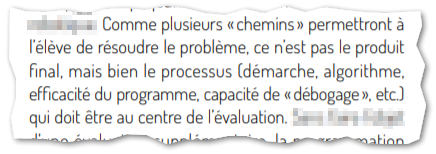 Plan d’action numérique/Programmation informatique
[Speaker Notes: Source:
http://www.education.gouv.qc.ca/fileadmin/site_web/documents/ministere/Usage-pedagogique-programmation-informatique.pdf
http://www.education.gouv.qc.ca/dossiers-thematiques/plan-daction-numerique/programmation-informatique/]
Programmation vs robotique ?
On programme quoi au juste? 
Des logiciels, des «algorithmes», …, et des robots!
En science et technologie, l’ajout d’un robot (capteurs, actionneurs, mécanismes, etc.) devient un atout majeur pour développer les compétences du programme de formation.
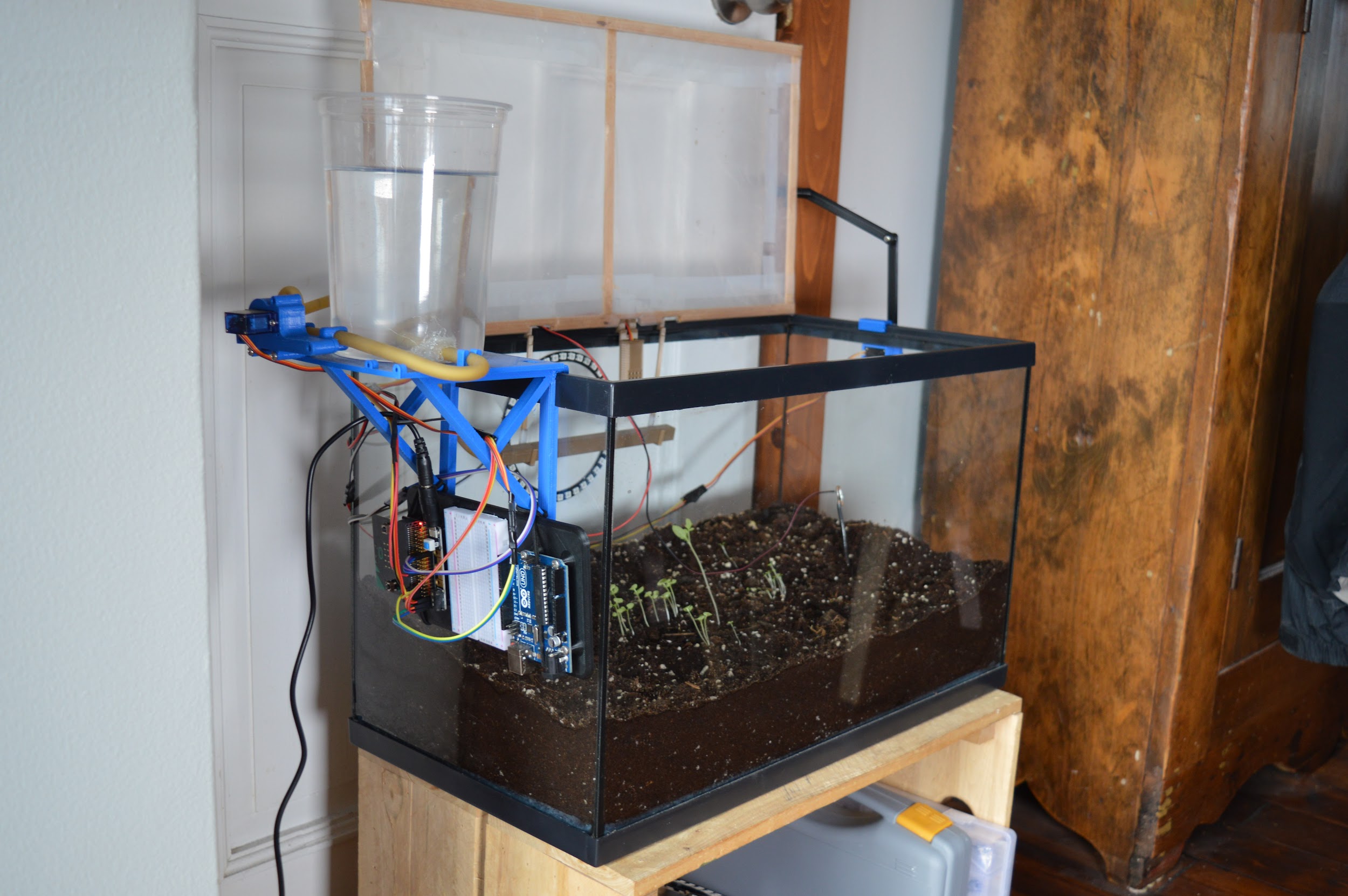 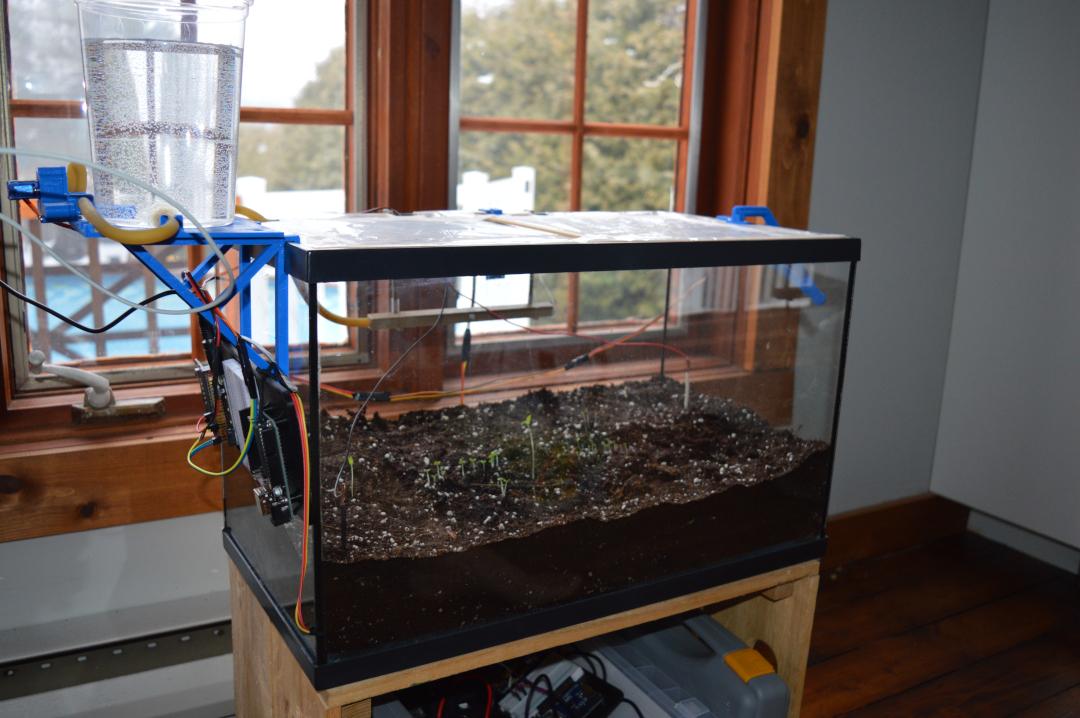 Projet Serre automatisée du RÉCIT MST
[Speaker Notes: PL]
Comment les choisir?
(critères, types de programmation, pistes de réflexion, astuces, etc.)
Sondage
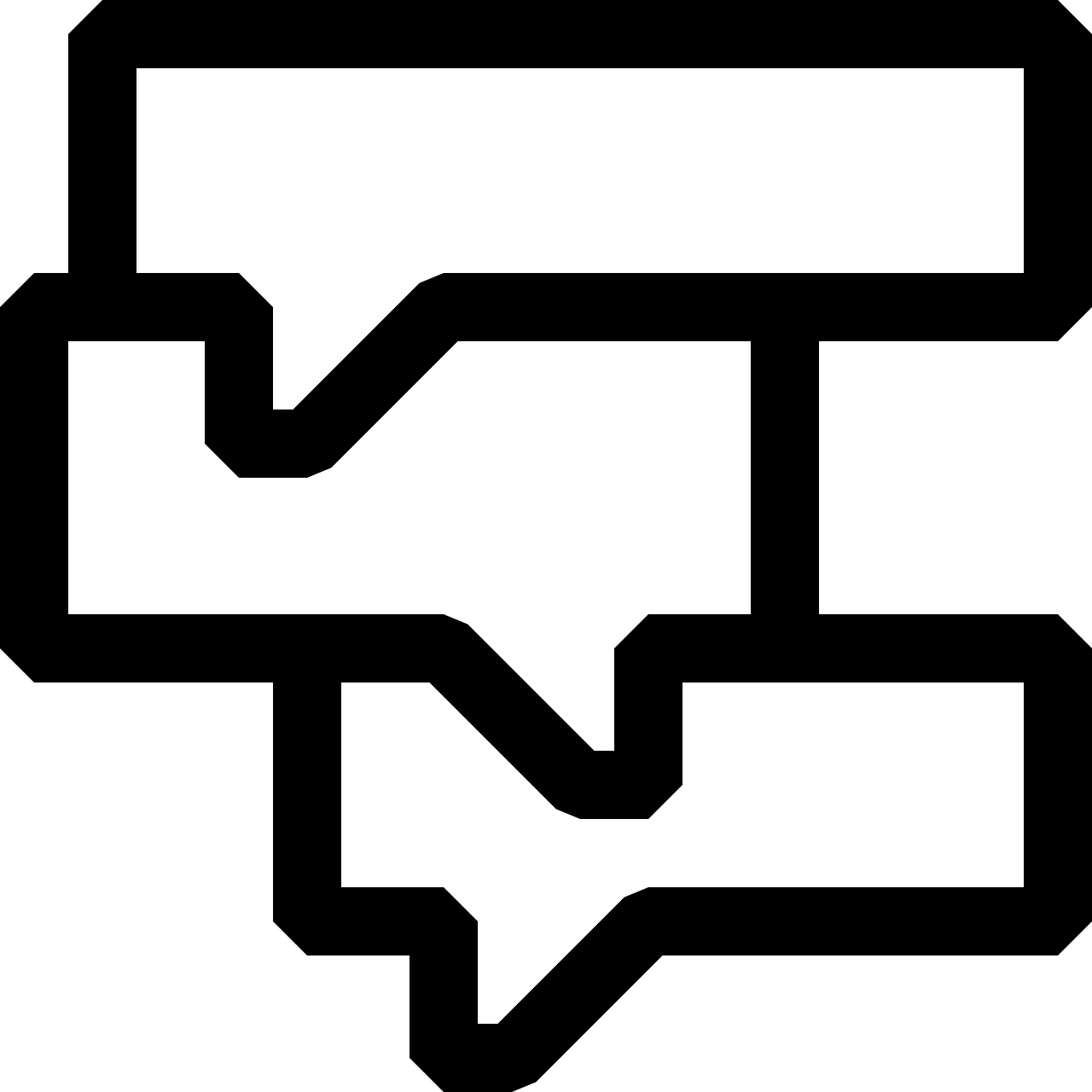 Quels critères utilisez-vous 
pour choisir un robot?
(ou lesquels devriez-vous utiliser?)
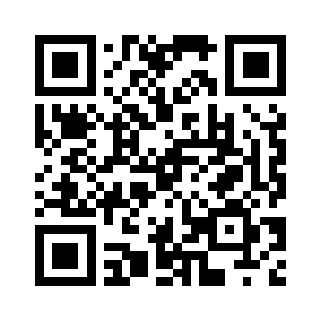 www.wooclap.com/ROBOTSJNE
[Speaker Notes: www.wooclap/ROBOTSJNE
Jasette LL et PL]
Démystifier la programmation informatique
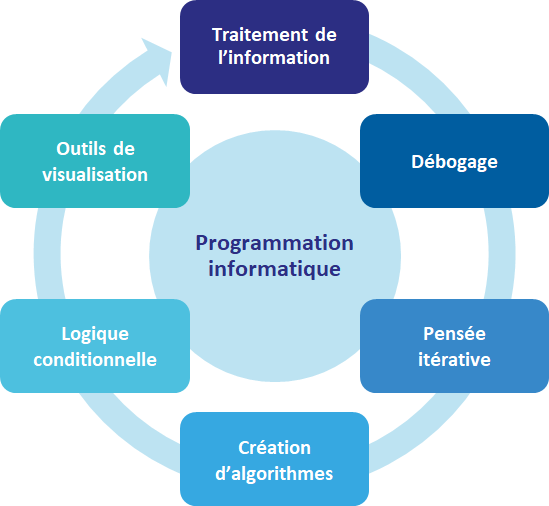 Types de programmation
Robotique éducative
Programmation intuitive en réduisant les barrières d’un codage complexe.
Introduction de concepts de programmation.
Appropriation rapide avec un codage simple.
Usage plus avancé et varié de la programmation.
Types de robot
Robotique éducative
Pistes de réflexion...
Gestion de classe et intention pédagogique
Combien de robots pour la classe? Pour l’école?
(1 par élève, équipe de 2 ou 3, pour l’année complète vs pour une activité précise, etc.)

Types d’élève?
(non-lecteurs, débutants vs avancés, etc.)

Des modèles qui favorisent la créativité (application & robot)? 
(pièces à monter, accessoires et capteurs variés, intégration à d’autre équipement, etc.)

Robot avec une plateforme à plusieurs niveaux de programmation et/ou un modèle évolutif pour penser à un continuum?
(sans appareils, programmation visuelle ou textuelle, famille de robots)
[Speaker Notes: PL]
Pistes de réflexion...
Gestion de classe et intention pédagogique
Plusieurs ressources disponibles?
(plans de conception et/ou programmation, parcours d’appropriation, activités pédagogiques, communautés de partage, autoformation, expertise locale, etc.)

Les élèves participent à des concours/événements?

Répond-il à mes intentions disciplinaires?
(mathématique = calculs/précision, science =  capteurs/montage, art = crayon/musique, langues = enregistrement, etc.)

Simulateurs disponibles pour les élèves?
(travail à distance, équipement limité, introduction de concepts, etc.)

Voulez-vous une variété de robots pour un laboratoire créatif?
[Speaker Notes: PL]
Pistes de réflexion...
Gestion du matériel et questions techniques
Compatibilité avec vos appareils?
(ordinateurs, tablettes, Chromebook, etc.)

Installation et disponibilité des applications?
(en ligne ou installation par les services informatiques)

Piles et recharge des robots?
(piles rechargeables ou à usage unique , utilisation d’un tournevis, autonomie de la charge, prises USB, rallonges et prises murales)

Espace/lieu d’expérimentation
(table, classe, local dédié, gymnase, cour extérieure)
[Speaker Notes: LL]
Pistes de réflexion...
Gestion du matériel et questions techniques
Avons-nous déjà des robots?
 	(compléter l’inventaire, exploration d’autres types, mettre à jour, etc.)

Veut-on des modèles connus, polyvalents, plus solides?

Clientèle ciblée?
(trousses CSS vs école vs classe, projets particuliers, parascolaire)

Organisation et entreposage?
(boîtes, chariots, armoires, transport, personne responsable)
[Speaker Notes: LL]
Une fois qu’on a notre robot
Pour débuter...
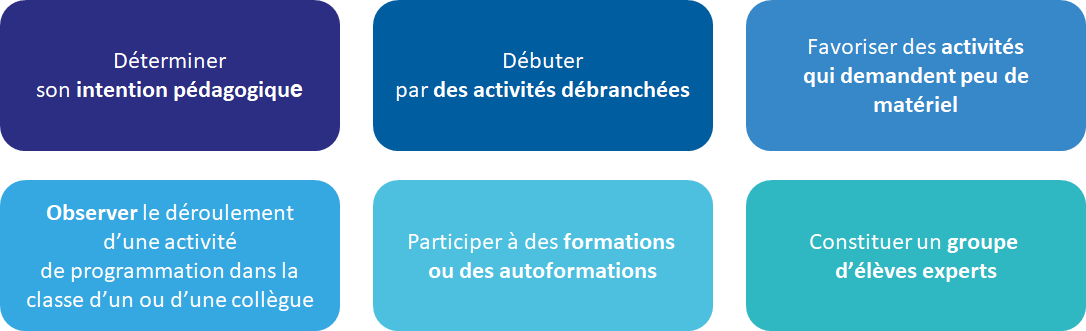 [Speaker Notes: PL]
Ressources
Ressources
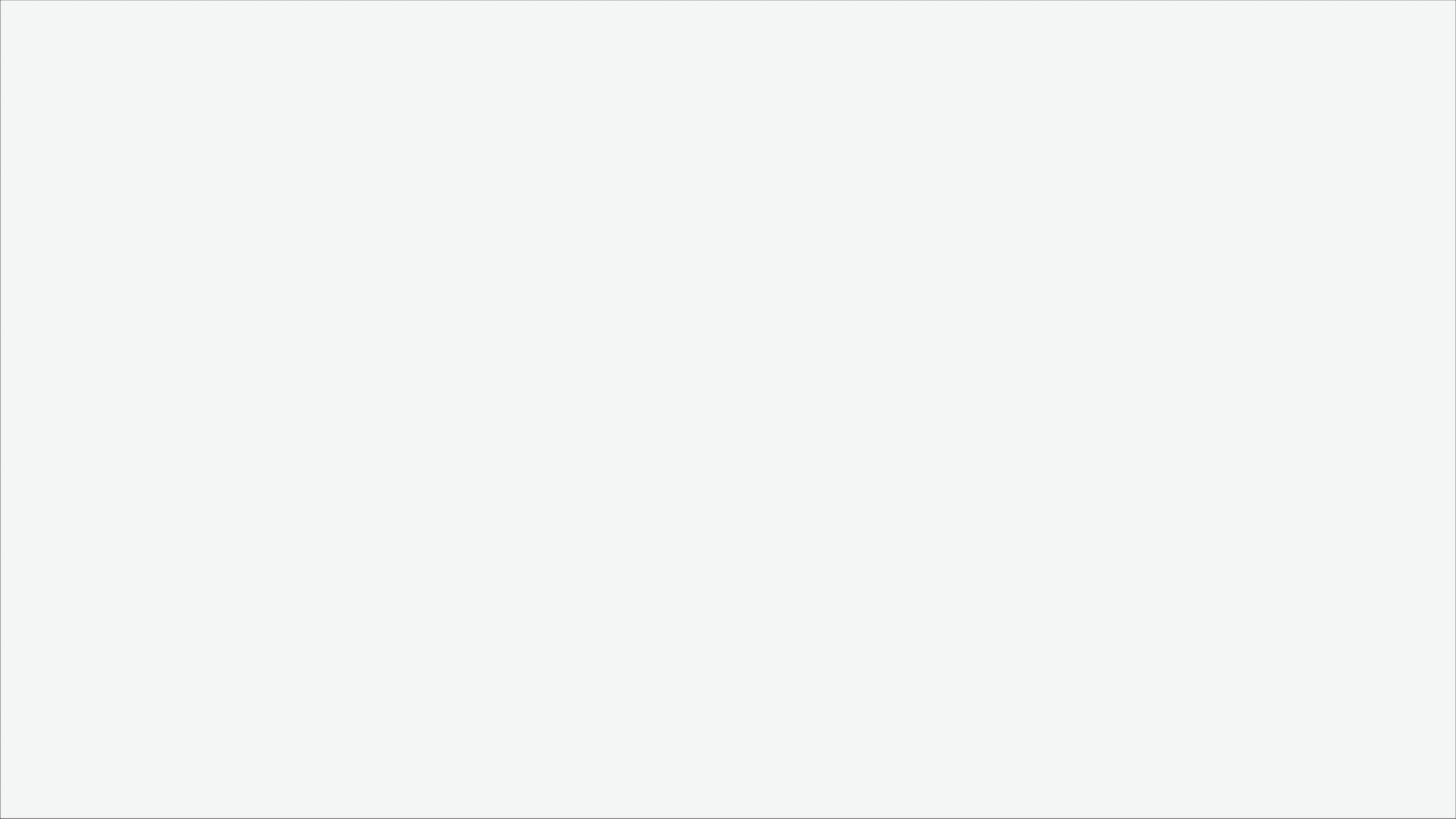 campus.recit.qc.ca
Formations en robotique, section mathématique, science et technologique
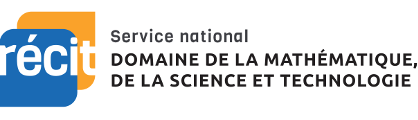 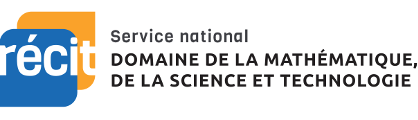 Autres ressources
recit.qc.ca/parcours-de-formation-combos-numeriques-robotique1
recitpresco.qc.ca/fr/robotique 
recitas.ca/robotique
recitus.qc.ca/technologie/publication/code-us
recitmst.qc.ca
robot-tic.qc.ca
laboratoirecreatif.recit.org 
La robotique en FGA
L’équipe du RÉCIT MST est disponible 
les mercredis matins 
de 9 h à 11 h 30.
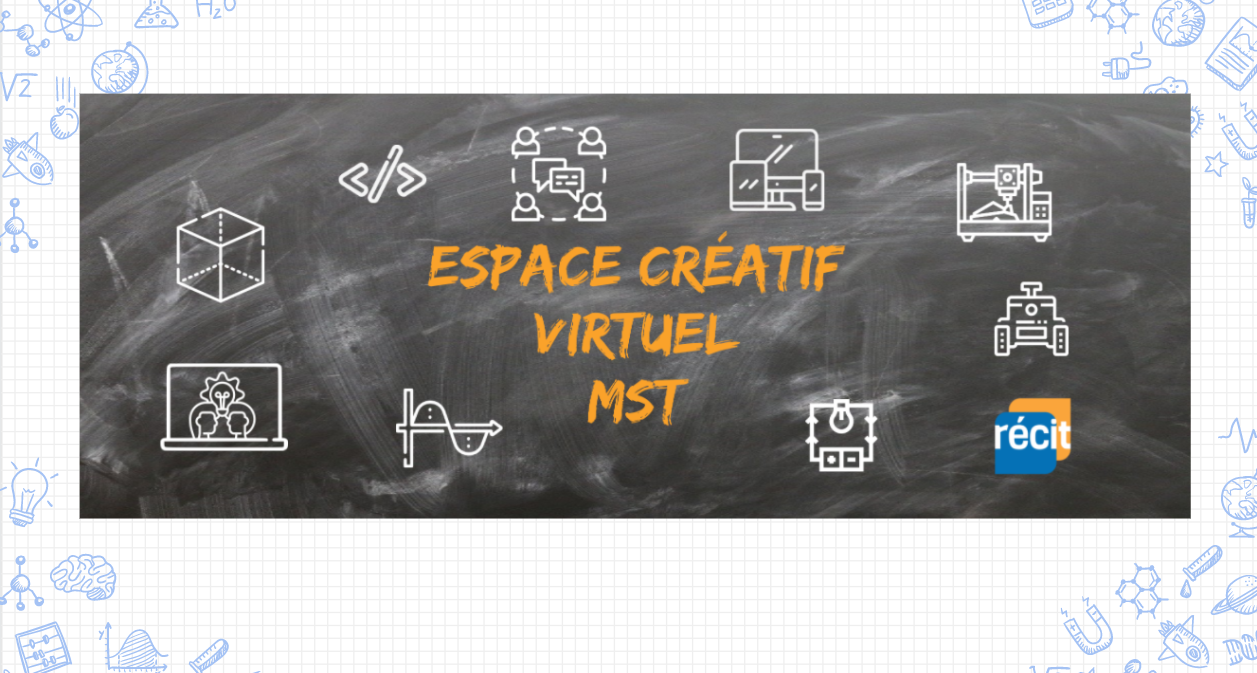 Place your screenshot here
Lien vers notre salle de vidéoconférence : 

recitmst.qc.ca/ecv-zoom
22
[Speaker Notes: Salle de vidéoconférence : https://zoom.us/j/93849137106
PL]
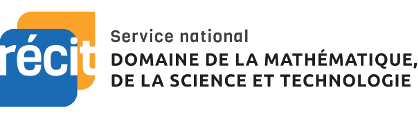 MERCI !
luc.lagarde@recitmst.qc.ca
pierre.lachanche@recitmst.qc.ca
equipe@recitmst.qc.ca 
Page Facebook
Twitter
Chaîne YouTube
Questions?
Ces formations du RÉCIT sont mises à disposition, sauf exception, selon les termes de la licence Licence Creative Commons Attribution - Pas d’Utilisation Commerciale - Partage dans les Mêmes Conditions 4.0 International.
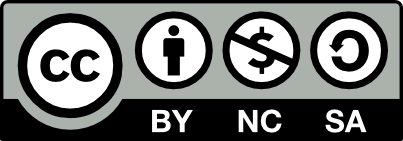 [Speaker Notes: Message à l’équipe : equipe@recitmst.qc.ca]